T. Hobbes
Hobbes
Thomas Hobbes, John Locke ve Jean-Jacques Rousseau'nun (sosyal sözleşme geleneğinin en iyi örnekleri olduğu ) zamanları ve günümüzdeki etkisini abartmak neredeyse imkansızdır. Sosyal sözleşmeyi kullanarak siyaseti açıklayan ilk ya da son kişi onlar değildi. 
Ancak siyaset teorisindeki en ünlü eserleri, Hobbes’un Leviathan (1651), Locke’nun Two Treatises of Government (1690) ve Rousseau’nun The Social Contract (1762) siyasetin temel kavramlarını yeniden tanımladı ve modern ve çağdaş tartışmaların temelini atmıştır.  Hobbes, Locke ve Rousseau'nun siyasal düşüncede birçok noktada  farklılık gösterdiğini belirtmek önemlidir. Bununla birlikte, sosyal sözleşme fikrini kullanmaları, bize temel fikirlerini karşılaştırma olanağı vermektedir.
Hobbes
Hobbes için doğa durumunda karşılaştığımız temel sorun, doğal olarak bencil ve iştahımızı tatmin etmek için kısıtlanmamış bir arzudur. İnsan doğasının bu özelliği, kıt kaynaklar gerçeğiyle bağlantılı olarak, kaçınılmaz olarak Hobbes'in 'herkesin karşı herkese savaşı’ (insan insanın kurdudur) olarak en ünlü olarak tanımladığı şeye yol açmıştır (Roberts and Sutch,  2012).
Hobbes
Sivil toplum ile ilgili ilk teorilerde insan doğası ve fiziksel doğa kavramları büyük rol oynamıştır. Toplumların yaratılmasından önce var olan bir doğa durumu fikri, birçok düşünür tarafından daha az tarihsel bir argüman olarak, daha çok bireyler ve toplum hakkında ayırt edici olanı ortaya çıkarmak için analitik bir araç olarak kullanıldı. Bir doğa durumunun varlığını önermek, doğal düzeni toplumsal düzene, gerçekte olduğu gibi (insan doğasına) insanla toplumda olduğu gibi karşılaştırmak ve insan toplumlarının doğasını kriterlerden bağımsız olarak yorumlamaktır (Gamble, 1981).
Hobbes (Roberts and Sutch,  2012).
Hobbes
Thomas Hobbes'un katkısı, toplumsal düzenin insanlar tarafından yapıldığı ve bu nedenle insanlar tarafından değiştirilebileceği yönündeydi. Hobbes'un görüşüne göre, insanlar bencildir ve "sürekli ve huzursuz bir  güç arzusu" ile yönetilir. Bireysel iktidar arzusu ölüme kadar devam eder. Anarşi - “insanın insana karşı olması” - sadece insanların ölümden korkması gerçeğiyle engellenir. İnsanlar el olduklarından, sosyal anarşiyi ve ölümü önlemek için "uygun barış ilkelerini" benimsemeye ikna edilebilirler (B. N. Adams and R.A. Sydil, 2000 ).
Hobbes
Kaynaklar
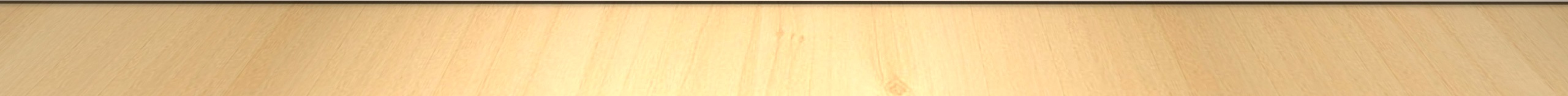